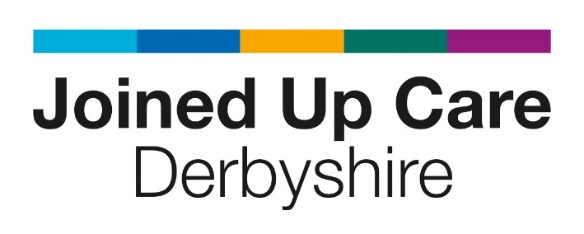 GP Access
Clive  Newman, Director of Primary Care 
for Derby and Derbyshire ICB
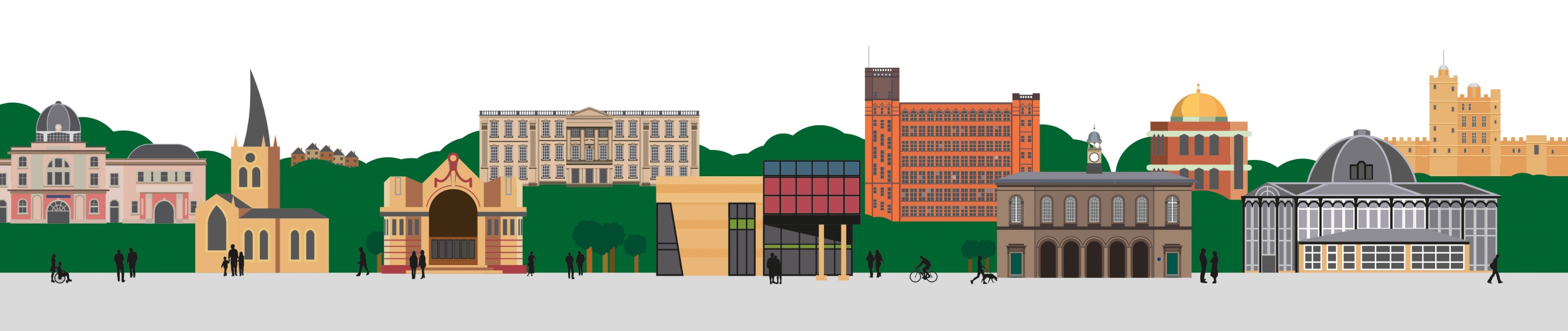 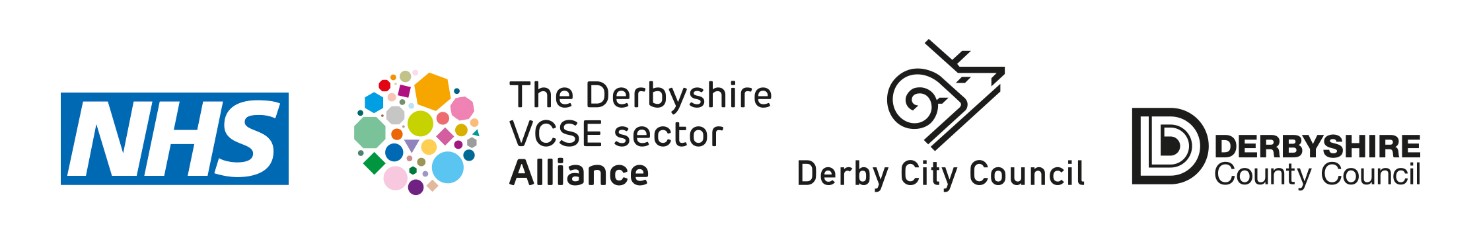 Questions we’ll try and answer
Why is getting a GP appointment so difficult?
How many staff do we have? How does it compare to the hospitals?
There are more than twice as many Consultants in hospitals in Derby and Derbyshire than there are GPs

Between 2019-2024 the number of GP Partners (the GPs who own and run the practices) has fallen by 30%, replaced by salaried GPs
How many staff do we have? How does it compare to the hospitals?
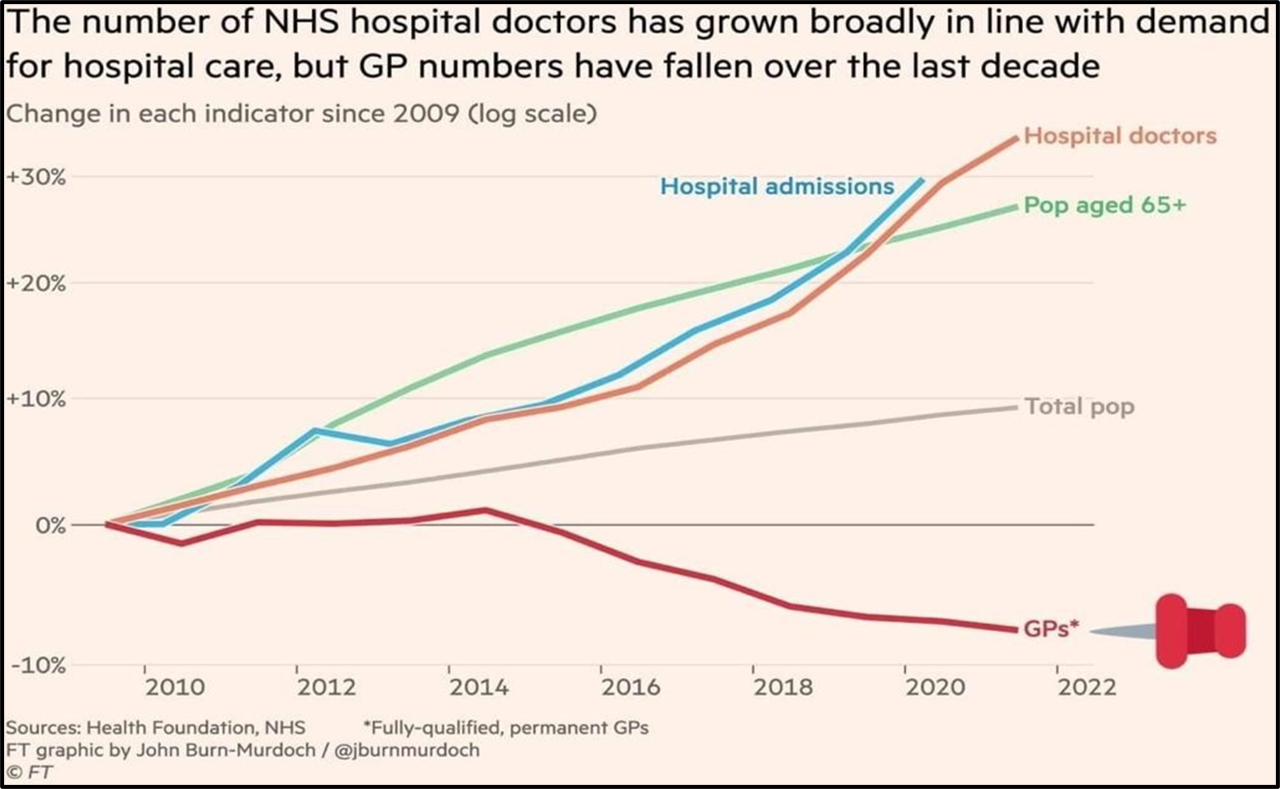 Is it getting worse?
It’s hard to tell
But the number of appointments offered overall has increased – it’s up 12% since 2019 (we offer c570,000 per month in Derby and Derbyshire)
Patient survey information says that patients generally think so
Is face to face access worse?
No – about ¾ of all patients get seen face to face (slightly down by 4% to 71% since 2019)
Phone appointments have increased since 2019 and now make up 20% of all appointments
About 10% of appointments are online
40% of appointments are offered on the same working day 
82% of appointments are offered within 2 weeks
Why do they tell me to ring back?
Too much demand
GP practices are juggling requests for ‘on the day’ and ‘routine’ appointments (which are booked ahead)
Typically, they book up to 60% ahead for routine and hold back the rest for anyone ringing in with something urgent
They won’t book endlessly into the future (like a hospital waiting list) but will release appointments every day 
So, unfortunately, if you ring and all the appointments are already booked you have to ring back the next day when they will release more appointments
Haven’t we put a lot of money into General Practice – aren’t there more staff?
Yes, since 2019 we’ve invested nearly £24m in staff in Derby and Derbyshire – 589 new people
The money has been given to groups of GP practices (called Primary Care Networks (PCNs))
It isn’t for doctors or nurses but for other linked staff such as pharmacists, physiotherapists, mental health workers and social prescribers
The staff deliver a wider range of services such as support for care homes, medication reviews, anticipatory care for older people etc
What’s the national plan to improve access?
In 2023 the government launched a national primary care access recovery plan
It aimed to tackle the 8am rush and make sure that patients know when they ring how they will be cared for i.e. same day if urgent, within 2 weeks if not, or signposted to another service
It’s a four-part plan aimed at:
Empowering patients
Developing modern General Practice
Building (staffing) capacity
Improving the interface between primary care (GPs) and secondary care (hospitals)
National plan #1 ‘Empowering Patients’
Increasing uptake of the NHS App (for online prescriptions, appointments, messages and access to records)
New self-referral pathways
Pharmacy First
Automatic GP registration servicer
National plan #2 ‘Modern General Practice’
National plan #3: Building Capacity
National plan #4: Primary / Secondary Care Interface (GP/Hospital Relationship)
Our local longer term plans
GPs are working on plans to change how they organise themselves and tailor care to patients depending on need
This would mean working together more and providing some services across more than one practice. The idea is that by pooling their resources they can offer more accessible and resilient services. An example would be the pooled ‘on the day’ appointment service offered by Ilkeston and Long Eaton GPs
We are also reviewing the local funding we give to practices and the services they provide. The aim is to provide accessible, appropriately funded and high quality services close to home
Questions?
Contact Details
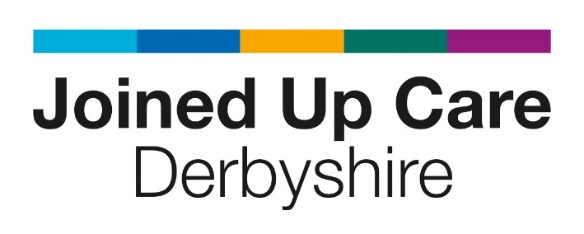 Name:	Clive Newman
Title:	Director of Primary Care for 		Derby and Derbyshire ICB
Email:	clive.newman3@nhs.net
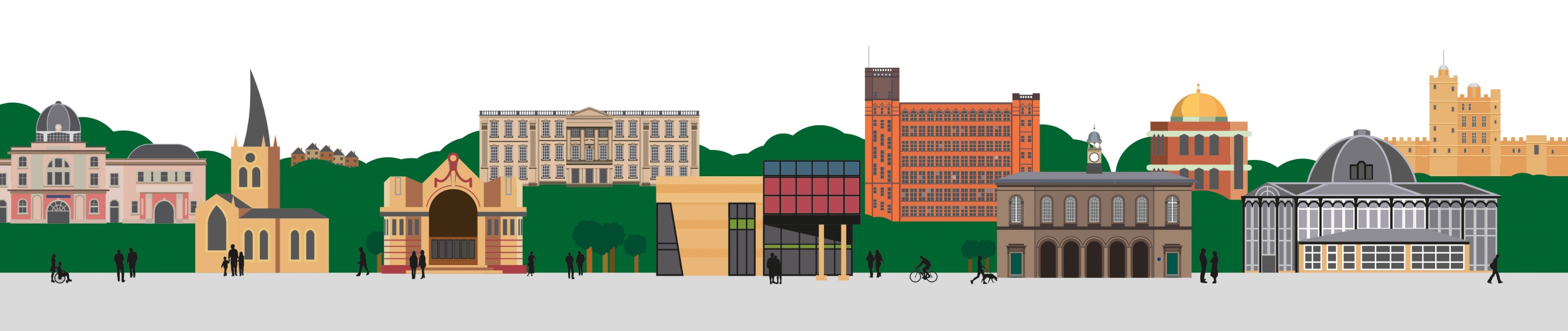